Blood Vessel Disappearance in the Eye
Kaitlin Kelley
Mentor: Yoshi Odaka
Research Basics
Lang lab in CCHMC 

Studying the process of vessel cell formation and death in the eye
Use mice models to test different gene involvement
Natural process
Pathological process

Observed two parts of the eye
Hyaloid 
Retina
Techniques Used/Learned
DNA genotyping 
qPCR (quantitative polymerase chain reaction)
Western Blot
Sample dissection 
RNA purification 
cDNA synthesis
Slide mounting
Outcomes
Desired
Actual
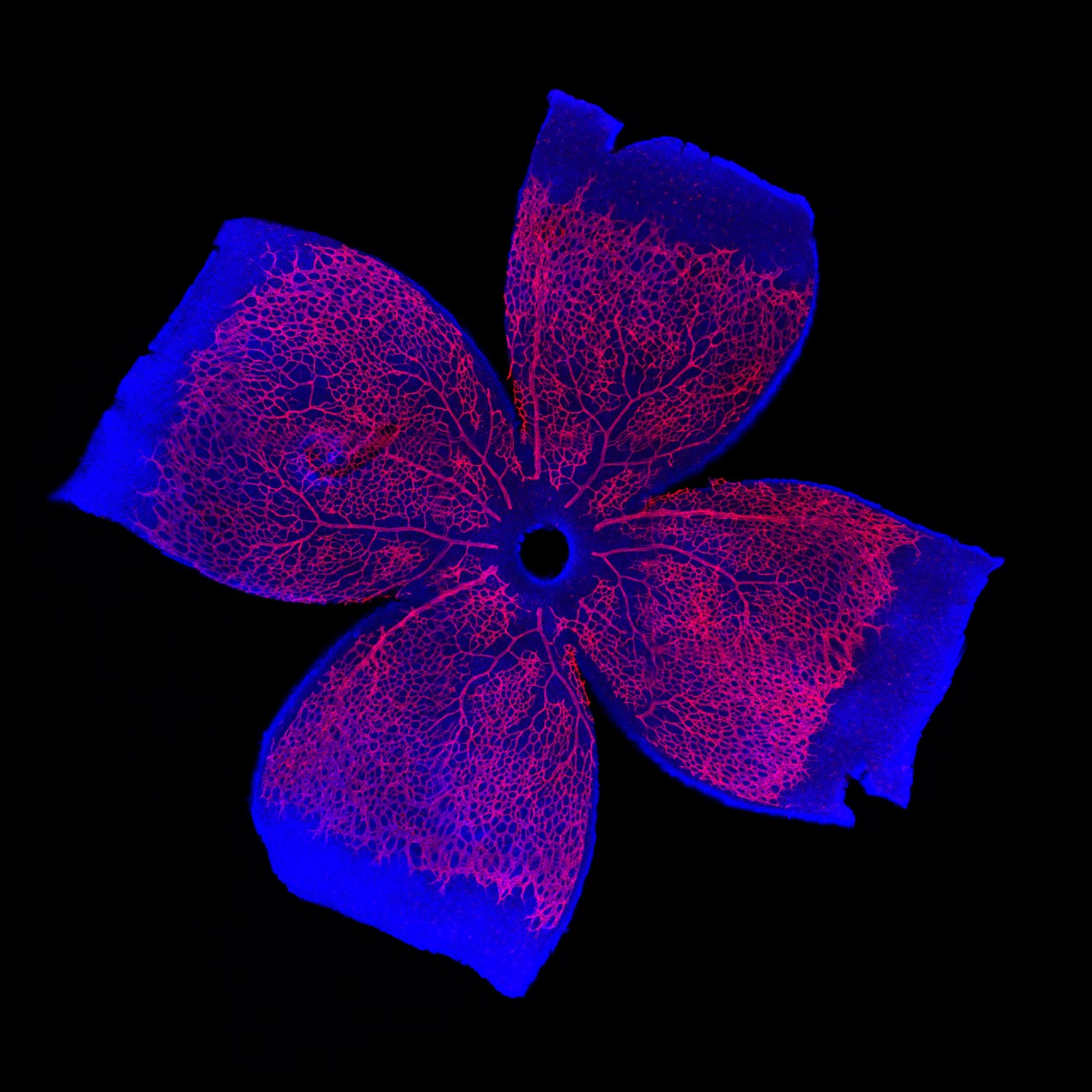 Relevance
If we can understand the process behind vascularization and devascularization, treatment for diseases become available.

Macular degeneration
Retinopathy (infantile and diabetic)
Cancer

Goal: diseases be treated at the source rather than simply treating the symptoms.
Relevance to me
Will continue during the summer
Gain more in-depth knowledge of pathways

Gained hands-on exposure to text-book knowledge

Saw the process of how research is conducted
Each step and why each is important 

Trusted to work independently to finish procedures
Now what
Continue to gain more knowledge outside of my curriculum 

Work with tissue samples and/or surgical nursing 

Enjoy working on a project throughout the entire process
Satisfaction of a visual result that can be used to further the research